Урок математики «Связь между величинами V, t, S»
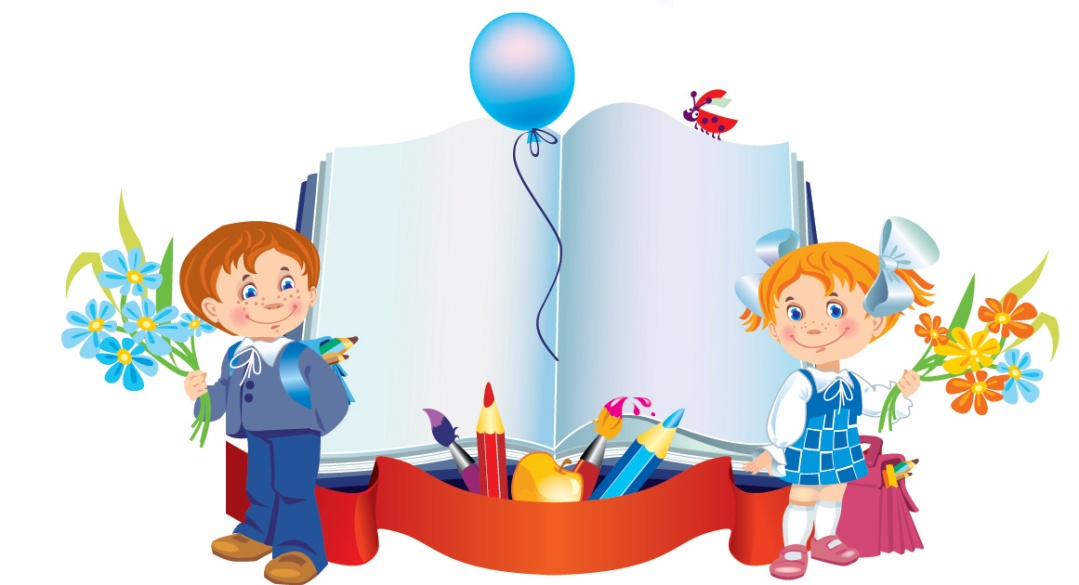 ПЁТР I1672-1725
в1696году
  началось нелегкое путешествие Петра I к Черному морю
3 фрегата
были спущены на реку Дон в городе Воронеже
В1715году
в России  была  открыта Морская  Академия
в 1725 году

в России  была  открыта  Академия  Наук
48 
  больших  линейных кораблей  было  в Российском  флоте
в 1702 году
  стала  выходить  первая  в  России  газета «Ведомости»
2 500 экземпляров
  составлял  тираж  этой газеты
10
19
Н
2
19
В
11
19
И
д в и ж е н и е
8
19
Ж
1
19
Д
9
19
Е
4
19
И
14
19
Е
12
V = S : t
t = S : V
S = V х t
Длина  реки  Дон  1860 км.  За  какое  время пройдет  этот  путь  современное  судно  «Ракета»  при  скорости  62 км/ч?
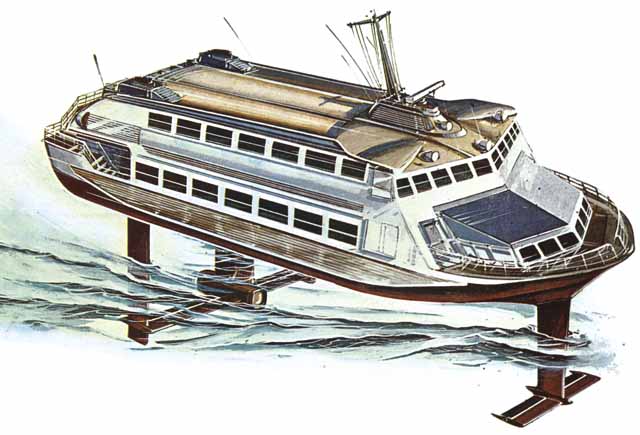 Р а з м и н к а
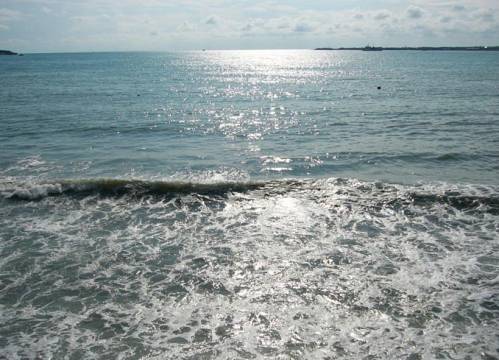 Из  двух  городов  одновременно  вышли  навстречу  два  теплохода. Скорость  одного  из  них  28км/ч, скорость  другого – 36км/ч. Встреча  произошла  через  12 ч. Найдите  расстояние  между городами.
«Девятый вал»Иван  Константинович  Айвазовский
С о ч и
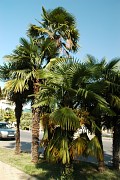 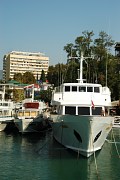 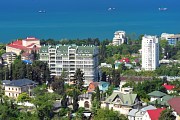 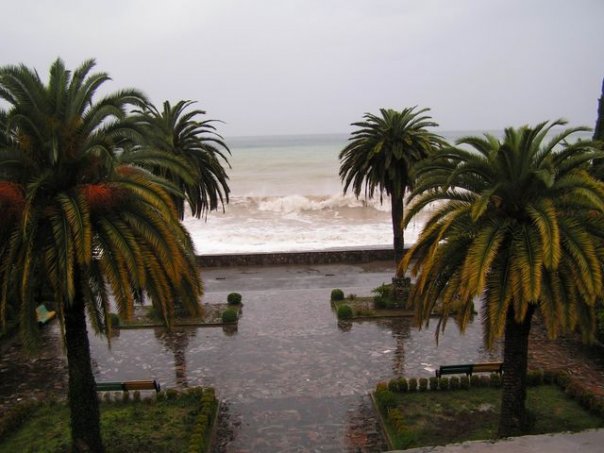 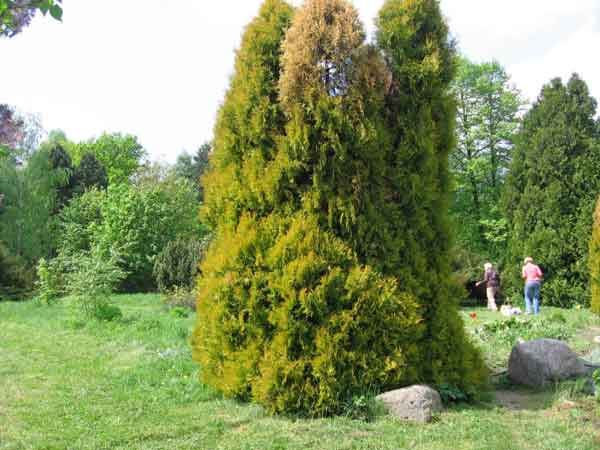 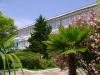 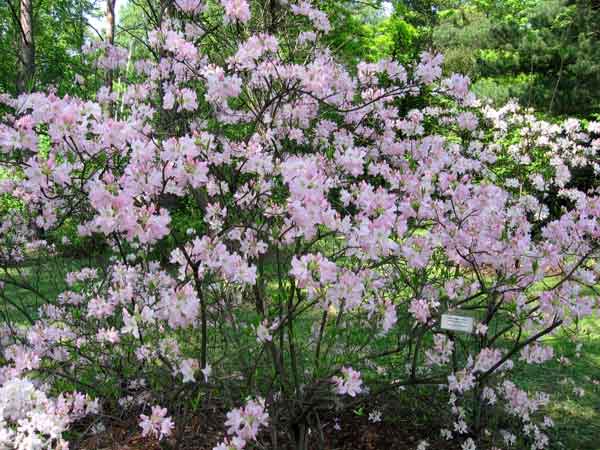 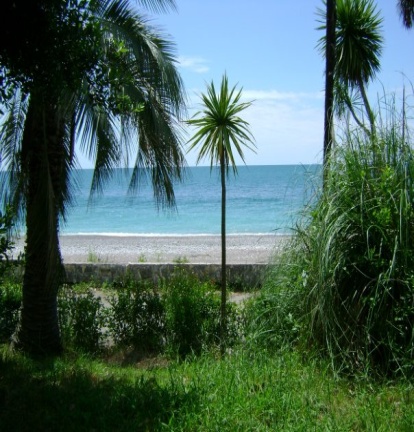 Узнай больше и расскажи своим товарищам
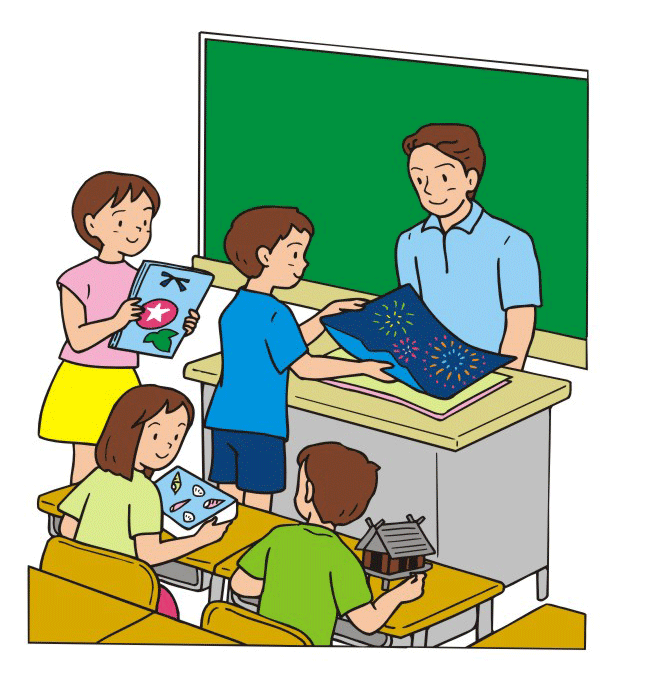 *ПЁТР I, заморские товары
*И. К. Айвазовский
*Морские суда (современные и старинные)
*Города Черноморского побережья
*Растительность этих городов
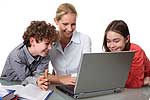 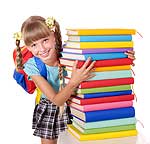 Учить себя самого – благородное дело, но еще благородней – учить других.
Марк Твен
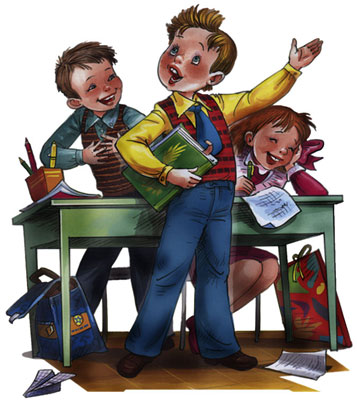 Использованные ресурсы
Картинки и фотографии через поисковую сеть «Яндекс»
Материалы из всемирной сети интернет